Marketing 4.02
Understand promotional channels used to communicate with targeted audiences.
Advertising Media
Channels of communication used by businesses for delivering promotional messages to target groups of consumers
Categories of advertising media
Publications
Broadcast Media
Direct Mail
The Web
Out-of-Home Media
Other Media (movie theater, product placement, etc.)
Types of publications
Newspapers
Magazines
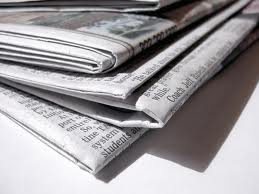 Newspapers vary by….
How often they are published (daily, weekly)
Their size (broadsheet, tabloid)
What geographic areas they cover (national, large city, suburban) 
Whom they are intended to target (general population, business people, Hispanics)
Types of magazines
Consumer magazines
Sports Illustrated
Teen Vogue
US Weekly
Business magazines
Business Week
Fortune
Agri-Marketing
Two categories of broadcast media
Television

Radio
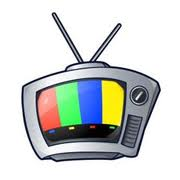 Purchasing options for TV advertising
Advertise on cable/satellite TV 
Local TV advertising
30 second or 60 second commercials
Infomercial, basically a 30-minute commercial
Home shopping network, (QVC, HSN)
Sponsor a specific television program, (Hallmark Hall of Fame)
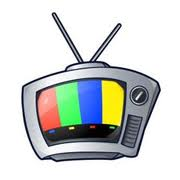 TV Advertising
Local
Network
relatively inexpensive 
targets a small, highly specific audience
popular among small businesses
extremely expensive
targets a very broad audience
popular among national/large companies
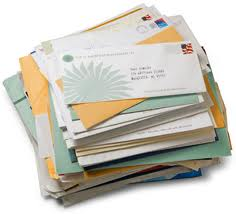 Direct-mail advertising
Printed mail
Small businesses have found that printed mail is 
    good for advertising
It’s relatively inexpensive
People may throw the ad away with the junk mail
Must send to the right people
Ex:  Want home repair  company advertisements to go to home owners, not apartment renters
Electronic mail
Delivered over computer networks to an e-mail address
Electronic-mail advertising is popular with businesses because it’s quick, easy, and inexpensive. 
The e-mail could be routed to a spam folder  
Have customers to sign up to receive your electronic newsletters and advertisements, guaranteeing permission to send e-mails to them (aka opt-in marketing)
Web advertising
The web has become the fastest growing media outlet. 
Can target a very specific audience
Can track user response (find out who is responding to your ads online).
Allows the building of brand awareness 
Allows extension of advertising to reach beyond local market. 
To advertise online, create a company web site where consumers could learn about the business, find contact information and locations, and place orders online. 
Can place business ads on other people’s web sites or on a portal such as Google or AOL—popular starting points for surfing the Web.
When your online ad is clicked, people would be directed to your web site, where they might become your latest customers.
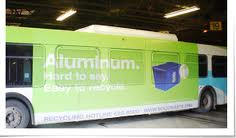 Types of out-of-home media
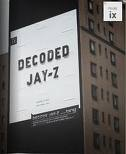 Billboards are panels or boards to which 
   advertising posters are adhered. 
Side of building paintings, often in downtown business districts. 
These are largescale—several stories tall—and designed for long-term use.
Spectaculars, large, elaborate electrical signs
Transit posters which cover buses and bus shelters 
Indoor billboards which cover  subways and office buildings
Human directionals, people wearing or holding signs to advertise a business or product
Sky ads--blimps, hot air balloons, and airplanes carrying banners.
Describe Specialty advertising
Reminds people about your business. 
Must meet three criteria to qualify
Must have business’s name or logo 
Must be a useful item (pen, hat, bag)
Must be given away
Use of directory advertising
Informs people about how to contact a particular business, often with a telephone number, street address, or Web address.
Yellow Pages target a specific geographic area
Other directories target a specific group of people (ex:  college students or church members.)
Use of movie theater advertising
On and off the screen 
Advertisements on the screen
Posters, stand-ups, and possible merchandise (3-D glasses) in the lobby.
Use of product placement advertising
Product manufacturers pay millions of dollars for the right to use their brands as movie props. 
Company hopes viewers will become just as loyal to their products as the movie stars
Ex:  Wayne’s World and Pizza Hut; Talladega Nights and Mountain Dew
Use of Telemarketing for advertising
Calling prospective customers on 
    the telephone
Providing a number for people to call
Companies purchase 800-numbers so that customers can call toll free, and most companies choose numbers that are easy for people to remember.
Use of videotapes, DVDs and CD-ROM advertising
Disney allows customers, upon request, to receive a free DVD that introduces them to the Disney theme parks and resort hotels
The goal of Disney is that customers will be so amazed they will call or go online immediately to purchase their Disney vacation package.

Customers can receive free computer software CD-ROMs introducing them to a particular program or Internet service in the hopes that they will purchase the real thing.
Ex:  AOL did this years ago for Internet connection
Trends that affect advertising media
Podcasting Audio – This involves delivering programming via downloadable online audio that can be listened to on music players, such as Apple’s iPod. Many news websites and even other information site, such as blogs, offer free downloadable audio programming. 
Podcasting Video – While audio downloading has been available for some time, the downloading of video to small, handheld devices, including cellphones, is in its infancy. Many television networks are now experimenting with making their programming available for download, albeit, for a fee. 
RSS Feeds – This is an Internet information distribution technology that allows for news and content to be delivered instantly to anyone who has signed up for delivery. Clearly those registering for RSS feeds represent a highly targeted market since they requested the content. 
Networked Gaming – While gaming systems have been around for some time, gaming systems attached to the Internet for group play is relatively new and becoming more practical as more people move to faster Internet connections. This type of setup will soon allow marketers to insert special content, such as advertising, within game play.
For marketers these new technologies should be monitored closely as they become accepted alternatives to traditional media outlets. While these technologies are currently not major outlets for advertising, they may soon offer such opportunity. As these technologies gain momentum and move into mainstream acceptance marketers may need to consider shifting advertising spending. 
Marketers should also be aware that new media outlets will continue to emerge as new applications are developed. The bottom line for marketers is they must stay informed of new developments and understand how their customers are using these in ways that may offer advertising opportunities.
Direct marketing
Direct communications, other than personal sales contacts, between buyer and seller, designed to generate sales, information requests, or store or Web site visits.
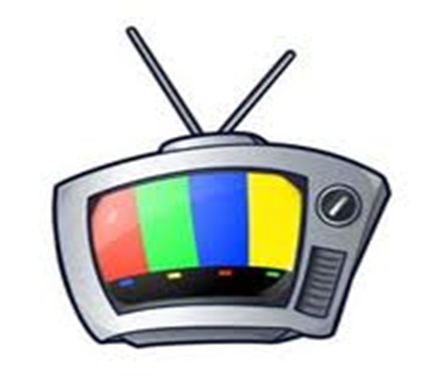 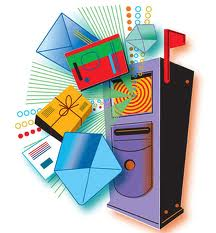 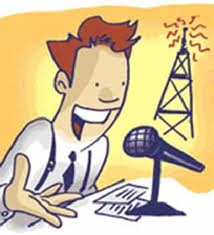 Communication channels used for direct marketing
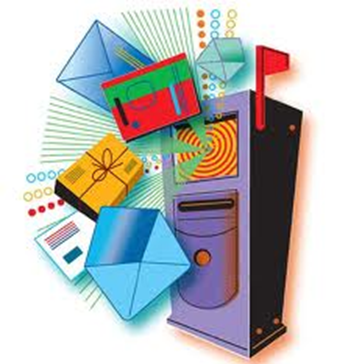 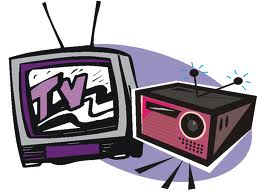 Direct mail
Telephone
Radio
Magazines
Newspapers
TV
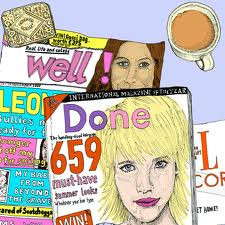 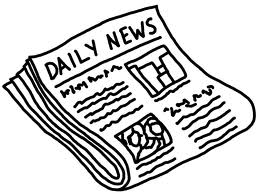 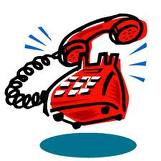 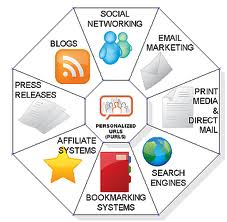 Direct marketing
Advantages
Disadvantages
Many people are unaware of how the personal information they include on an order form or survey may be used for targeted advertising later. 

Can lead to direct marketing overload, as potential customers and clients become overwhelmed with catalogs, unsolicited emails and unwanted phone calls. 

Concern that personal information collected by legitimate direct marketing agencies could be purchased by unscrupulous or shady companies for the express purpose of fraud.

Ex:  A customer orders a swimsuit from a clothing catalog, he or she might naturally be interested in swimming pool supplies or exercise equipment as well.
Can send out literature directly to a list of pre-screened individuals. 

Can keep email addresses of those who match a certain age group or income level or special interest. 

Works best when the recipients accept the fact that their personal information might be used for this purpose. 

Some customers prefer to receive targeted catalogs which offer more variety than a general mailing.

Ex:  Manufacturers of a new dog shampoo might benefit from having the phone numbers and mailing addresses of pet store owners or dog show participants.
How has the Internet changes businesses’ ability to communicate directly with customers?
Consumers have never had so many sources of supply, and suppliers have never had access to so many markets.

There is even room for niche marketers

Ex:  Scottish salmon could ordered online, packed and chilled, and sent to customers in any part of the world by courier.
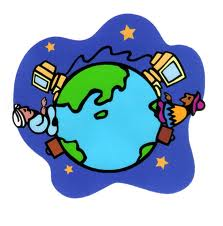 The importance of databases to direct marketing
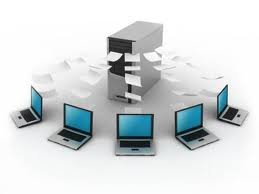 A direct marketing database will get the most out of advertising money and help get the name and business out to new customers.

Should include the address of potential customers and also information about the address that is relevant to the product you are offering. 

Should have is accurate demographic information so that you can optimize the advertising money. 

A direct marketing database will help you reach the potential customer groups you need to better target your product. 

There is no sales tax on the mailing lists you purchase. 

Updated weekly and have thousands of addresses available for use in target marketing. 

Some offer address verification, which tells you if an address is deliverable or not.